Quality by Design
Presenting visual information
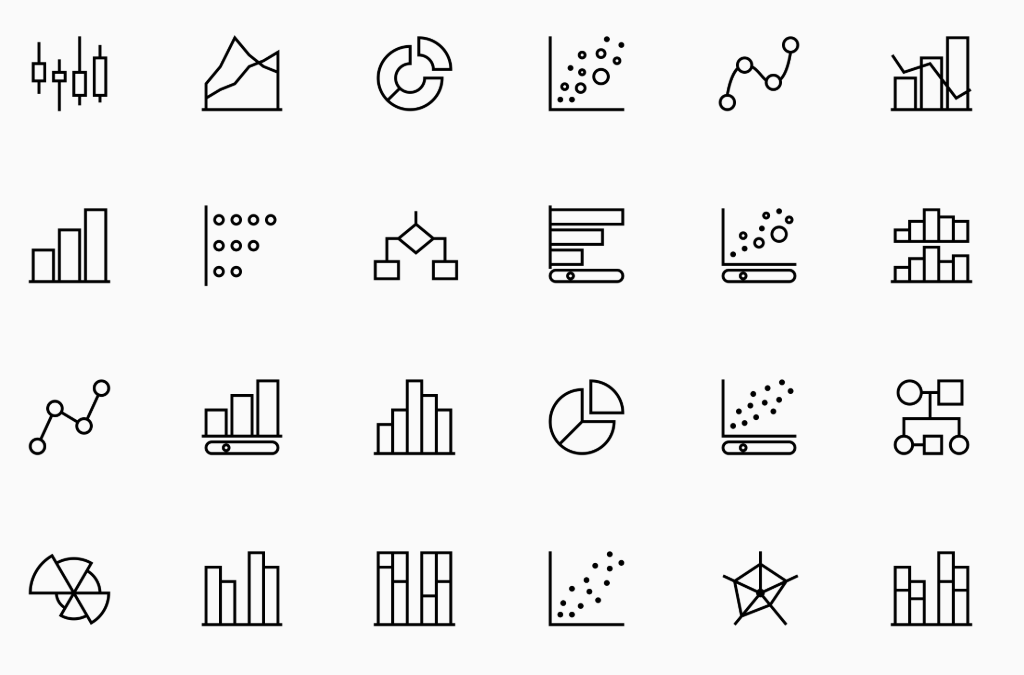 Point plots
Weighted scatter plot
Box plot / box and whiskers graph
Stacked area chart
Pareto chart
Ring chart
Flow diagram / chart
Horizontal Bar chart
Stem (and leaf) plots
Trellis bar chart
Bar chart
Organisational chart / 
Mind mapping
Pie chart
Line graph
Bar chart
Bar chart
Pie chart in which each slice has a different radius based on the percentage it represents
Stacked bar plot
Grouped bar plot
Stacked bar graph
spidergram
Scatter plot
[Speaker Notes: pairformer
run through names afterwards
e.g. scatterplot, spidergram bar chart etc.]
Presenting visual information
Be explicit, describe all the aspects of the figure...
refer to the figure appropriately: this graph / animation / computer model / photo / screen capture / diagram / box plot etc… 
what does it show / illustrate? Give a brief context.
what is on the y axis? on the x axis? what scale is used?
what does each dot / peak represent?
what was measured? how was it measured?
what do those abbreviations stand for?
where is the significant result?
what do different intensities of colour represent?
what was the hypothesis / research question that resulted in this figure?
how was the figure obtained?
Point with your words not just with your finger / pointer
Science evaluation criteria
the objective of the study
the reasons why the QbD approach is used
the different steps of the QbD strategy and 
a critical analysis of the QbD work and results presented.
Remember
Plan, preapre & use
Signposting language – for structure & make it easy to follow
Appropriate grammar, vocabulary
Pronunciation of keywords, proper nouns
Language to present the visual info
Use effective communication strategies (Text or Talk)
signposting, question-raising, defining, repeating, summing up, recapping, anticipating, creating expectations, illustrating, exemplifying, justifying, highlighting connections, identifying with the audience, transitioning

Shadowing
Record yourself giving your presentation & analyse yourself
Know your content & your language
DO NOT READ – use the keywords to remind you of your ideas